OPIS PROCEDURE PRIJAVE GRAĐENJA
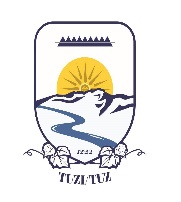 Opština Tuzi
Zahtjev za izdavanje UTU-a
Stranka podnosi zahtjev za izdavanje UTU – uslova na propisanom obrascu. Obrazac zahtjeva se može preuzeti ovdje ili na arhivi Opštine Tuzi. Uz zahtjev se prilaže:
-dokaz o uplati administrativne takse u iznosu od 2,00 € na podnešeni zahtjev na žiro račun Opštine Tuzi br. 530-3376777-71
- dokaz o uplati naknade za izdavanje urbanističko– tehničkih uslova u iznosu od 50,00 €, na račun budžeta Opštine Tuzi br. 530-337777-71. 
Sve informacije o statusu predmeta mogu se dobiti na e-mail: urbanizem@tuzi.org.me  ili neposredno u kancelarijama Sekretarijata za urbanizam Opštine Tuzi
Izdavanje UTU-a
- Izdavanje urbanističko-tehničkih uslova Vlada Crne Gore je povjerila Uredbom lokalnim samoupravama. Urbanističko-tehnički uslovi se izdaju u roku od 20 dana od dana podnošenja zahtjeva, a visinu naknade za njihovo izdavanje je utvrdila je Vlada Uredbom.  Uz zahtjev, pored podataka propisanih zakonom kojim se uređuje upravni postupak, mora se navesti i podatak o identifikaciji katastarske parcele
Izrada idejnog rješenja i Glavnog projekta
Idejno rješenje objekta izrađuje licencirano privredno društvo za izradu tehničke dokumentacije i građenje objekta, a na osnovu izdatih urbanističko tehničkih uslova
Zahtjev za dobijanje saglasnosti na idejno rješenje Glavnog državnog odnosno gradskog arhitekte
 Izdavanje saglasnosti gradskog odnosno Glavnog državnog arhitekte
Izrada Glavnog projekta objekta
Glavni projekat izrađuje licencirano privredno društvo za izradu tehničke dokumentacije i građenje objekta
Revizija Glavnog projekta
Revident (privredno društvo licencirano za poslove revizije tehničke dokumentacije i vršenja stručnog nadzora), koji ima obavezu da ocijeni da li je Glavni projekat urađen u skladu sa izdatim Urbanističko-tehničkim uslovima i Idejnim rješenjem na koje je dobijena saglasnost Glavnog gradskog arhitekte 
Revident ima obavezu da za račun investitora, pribavi potrebne saglasnosti koje se izdaju na tehničku dokumentaciju po posebnim propisima, kao i kopiju plana i list nepokretnosti za predmetnu parcelu. Organi koji izdaju navedene saglasnosti, kao i kopiju plana i list nepokretnosti, dužni su da ih dostave revidentu elektronski potpisane bez nadoknade troškova u roku od 15 dana od dana podnošenja zahtjeva
Izjava revidenta da se na osnovu glavnog projekta može graditi objekat 
Revident-privredno društvo licencirano za poslove revizije tehničke dokumentacije i vršenja stručnog nadzora
 
Sklapanje ugovora sa izvođačem radova
Privredno društvo licencirano za izradu tehničke dokumentacije i građenje

Sklapanje ugovora sa stručnim nadzorom
Privredno društvo licencirano za obavljanje djelatnosti revizije tehničke dokumentacije i stručnog nadzora
Prijava građenja 
Investitor prijavljuje gradnju Ministarsto prostornog planiranja, urbanizma i državne imovine - Direktorat za inspekcijski nadzor i lincence, 15 dana prije početka građenja objekta
 
Postavljanje table na mjesto građenja objekta
Investitor je dužan da danom podnošenja prijave građenja, na mjestu izgradnje objekta istakne tablu sa podacima: o investitoru, projektantu, revidentu, izvođaču radova, stručnom nadzoru, ovlašćenom inženjeru koji je rukovodio izradom tehničke dokumentacije, revizoru koji je rukovodio revizijom tehničke dokumentacije, ovlašćenom inženjeru koji rukovodi građenjem i revizoru koji rukovodi stručnim nadzorom, 3D vizuelizaciju objekta, odnosno prikaz trase infrastrukture i dr.
Zahtjev za upis objekta u katastar nepokretnosti 
Podnosi se Upravi za nekretnine – Područna jedinica Podgorica
Investitor gradi objekat na osnovu prijave građenja i dokumentacije propisane Zakonom o planiranju prostora i izgradnji objekata. Investitor je lice koje podnosi prijavu i dokumentaciju za građenje odnosno postavljanje objekta, propisanu ovim zakonom